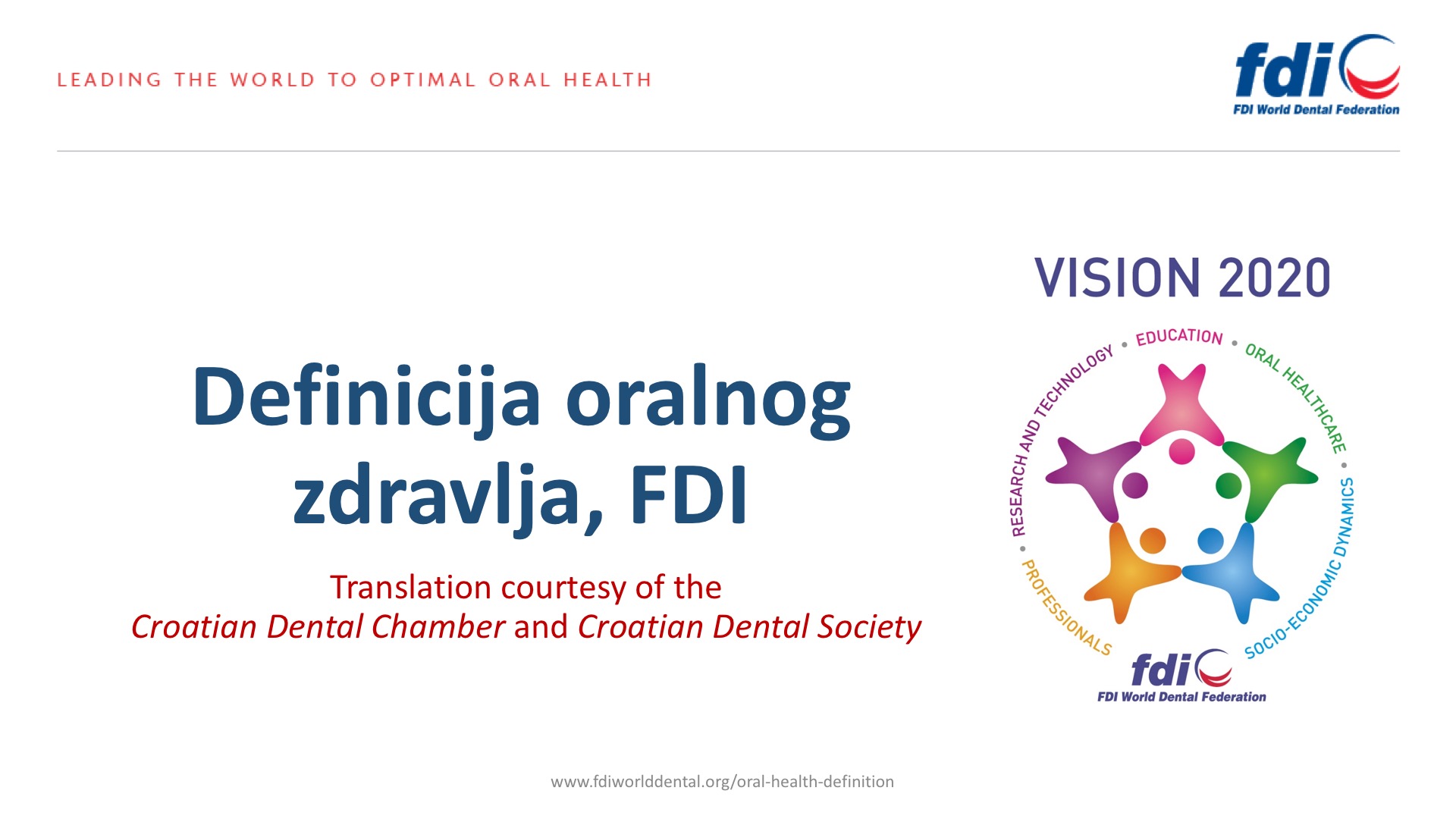 www.fdiworlddental.org/oral-health-definition
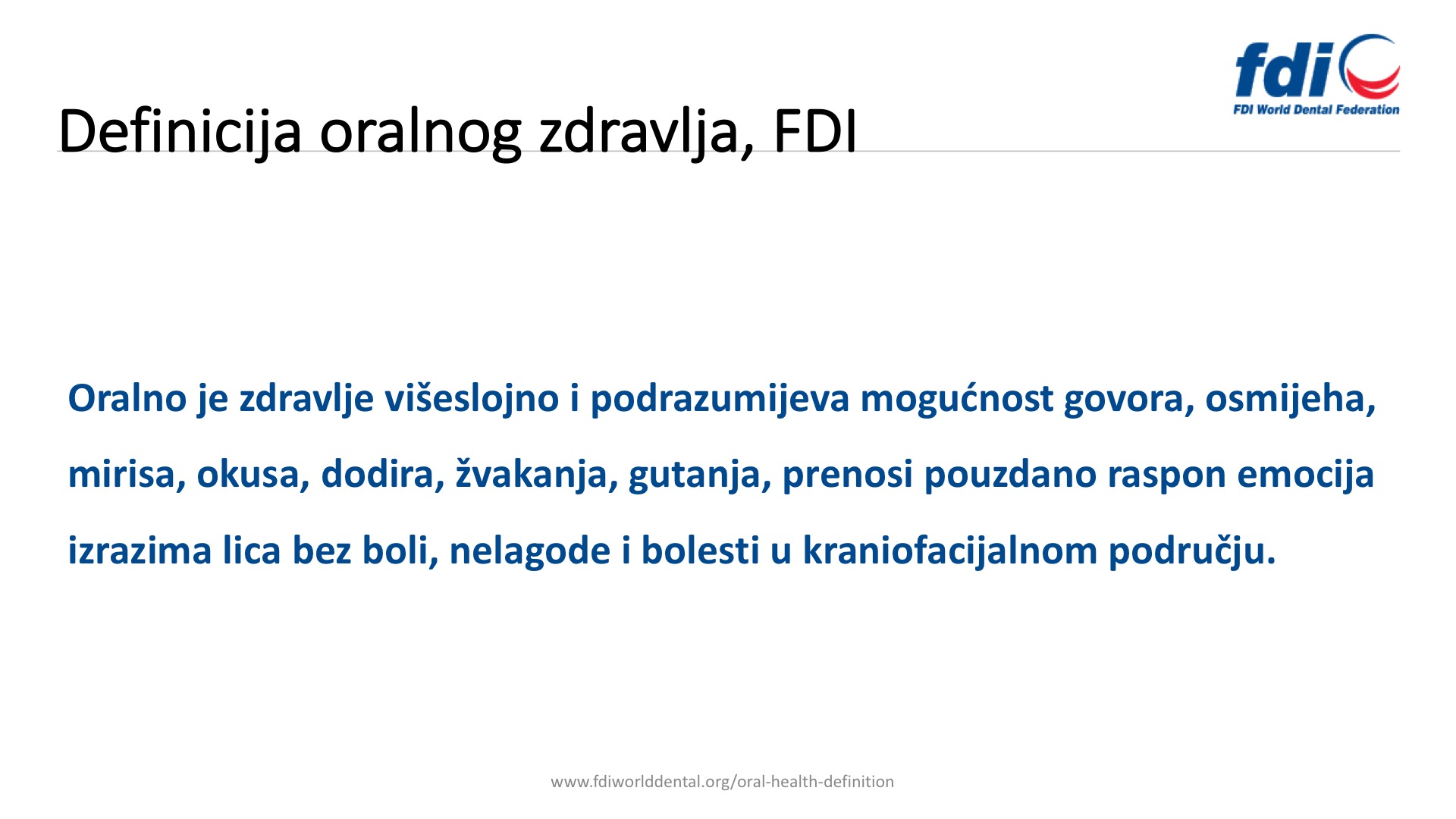 www.fdiworlddental.org/oral-health-definition
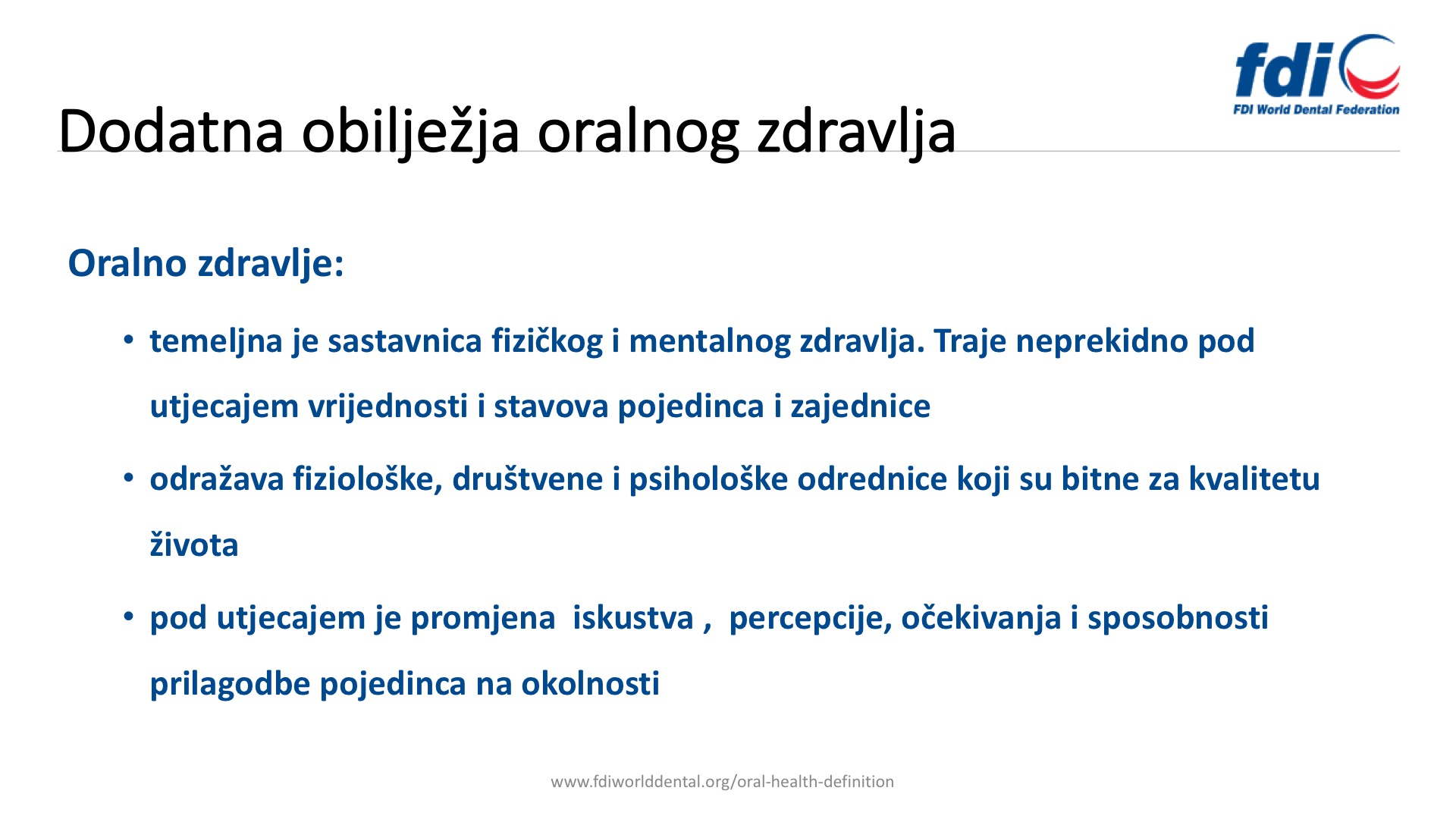 www.fdiworlddental.org/oral-health-definition
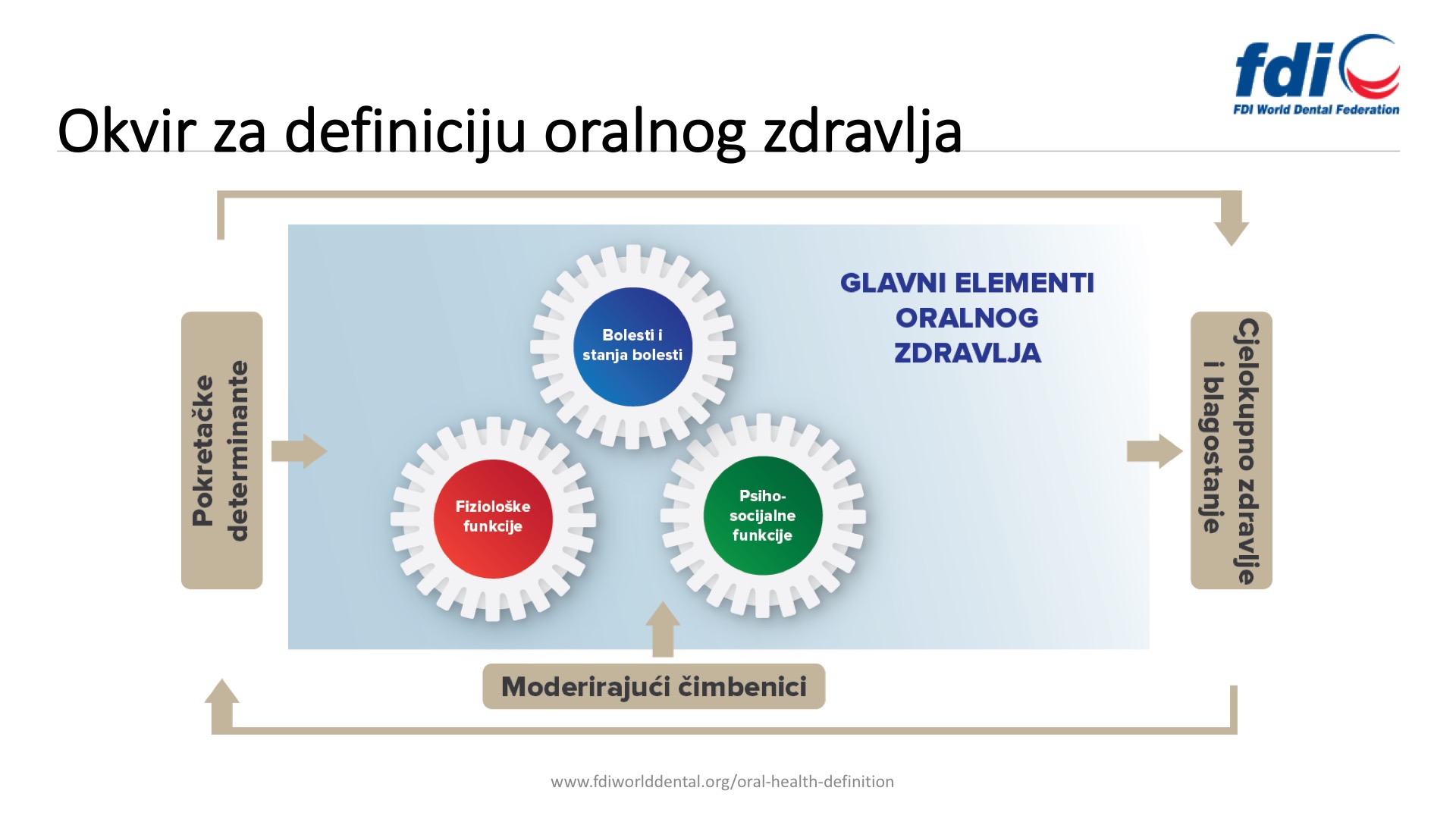 www.fdiworlddental.org/oral-health-definition